Clinical audits and denials research report
A survey conducted by HFMA, sponsored by MRO

April 2022
Research Summary
Online survey fielded by HFMA
Launched 3/4/2022
Closed 4/4/2022
Regarding claims audits, risk exposure, claim tracking, and reserves.
4,544 HFMA member invitees
317 Respondents
Respondents were encouraged to skip questions for which they were unsure of the answer.
8 questions in the survey
What percentage of your government and commercial claim audits are you electronically receiving into your audit tracking system?
Health System Headquarters/Corporate Offices
Hospital or Medical Center
How are you currently tracking your health system’s audits and denials from the government and commercial payers? Select all that apply.
Health System Headquarters/Corporate Offices
Hospital or Medical Center
What percentage of your total Net Patient Revenue does your health system need to keep in reserve each fiscal year in anticipation of denied claims, per hospital?
Hospital or Medical Center
Health System Headquarters/Corporate Offices
How essential to operations is interoperability between the systems you use for tracking audits and denials and your financial systems?
Health System Headquarters/Corporate Offices
Hospital or Medical Center
How do you evaluate financial risk exposure avoidable denials to identify and address root causes of lost revenue and preempt future loss?
<$500M in ANPR
$500M - $1B in ANPR
$1B - $10Bin ANPR
>$10Bin ANPR
<$500M in ANPR
$500M - $1B in ANPR
$1B - $10Bin ANPR
>$10Bin ANPR
We do not or cannot evaluate financial risk exposure for clinical avoidable denials to identify and address root causes of lost revenue and preempt future losses.
We evaluate financial risk exposure by… 
(Please be specific)
Only asked of organizations that are evaluating financial risk exposure.
How do you evaluate financial exposure for clinical avoidable denials to identify and address root causes of lost revenue and preempt future losses?
Only asked of organizations that are evaluating financial risk exposure.
How do you evaluate financial exposure for clinical avoidable denials to identify and address root causes of lost revenue and preempt future losses?
Only asked of organizations that are evaluating financial risk exposure.
How do you evaluate financial exposure for clinical avoidable denials to identify and address root causes of lost revenue and preempt future losses?
Only asked of organizations that are NOT evaluating financial risk exposure
Please explain what barriers are in identifying and addressing the root cause.Please be very detailed and specific.
For purposes of analytics, what was your organization’s Annual Net Revenue for Fiscal Year 2020?
Health System Headquarters/Corporate Offices
Hospital or Medical Center
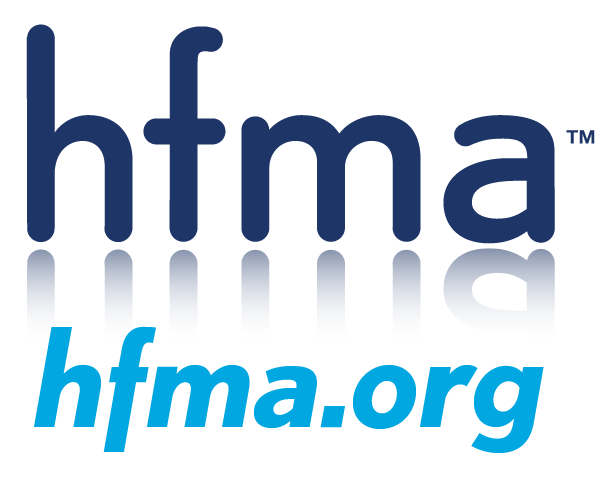